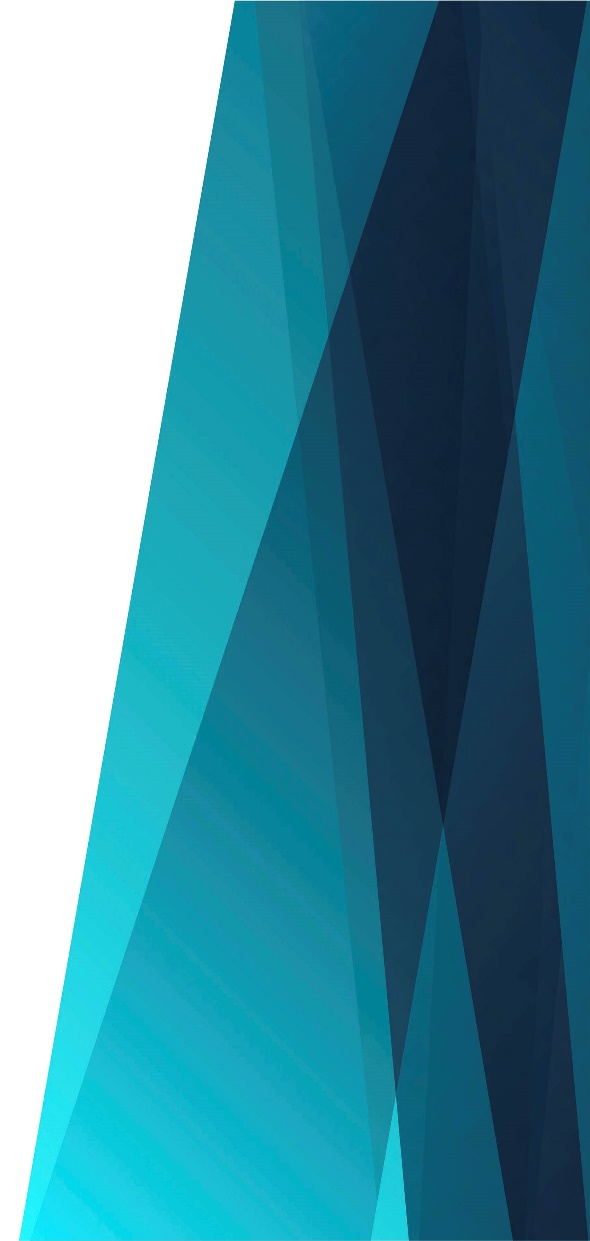 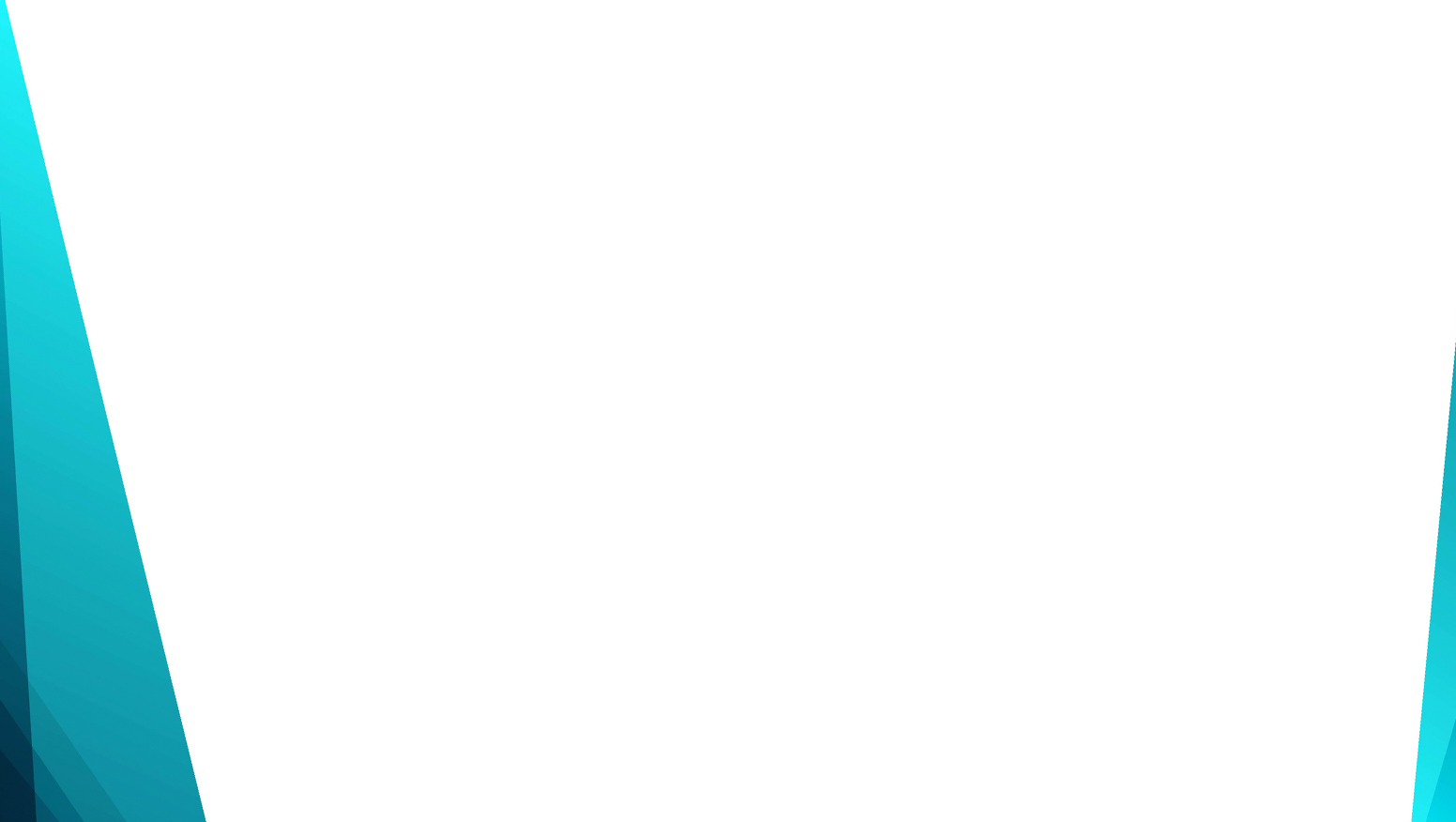 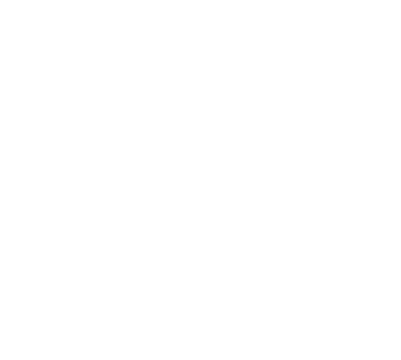 Славьте Бога всей Вселенной
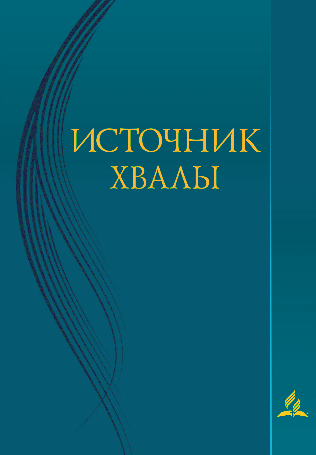 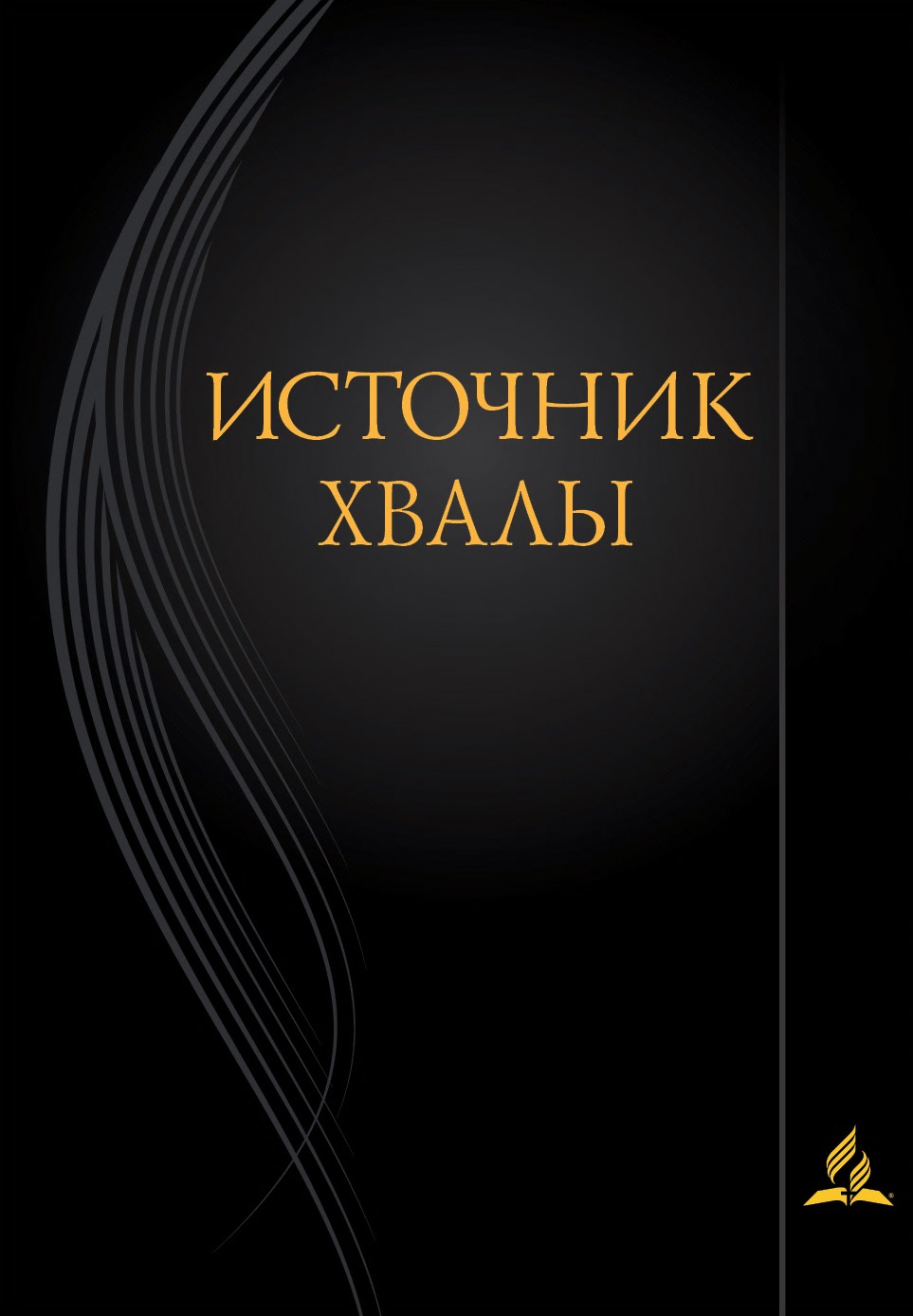 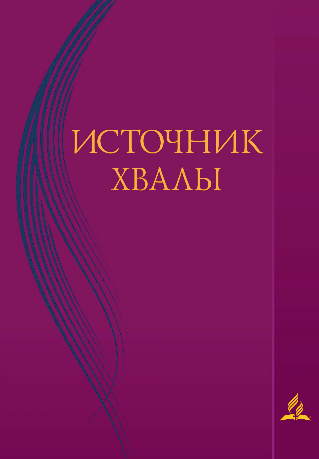 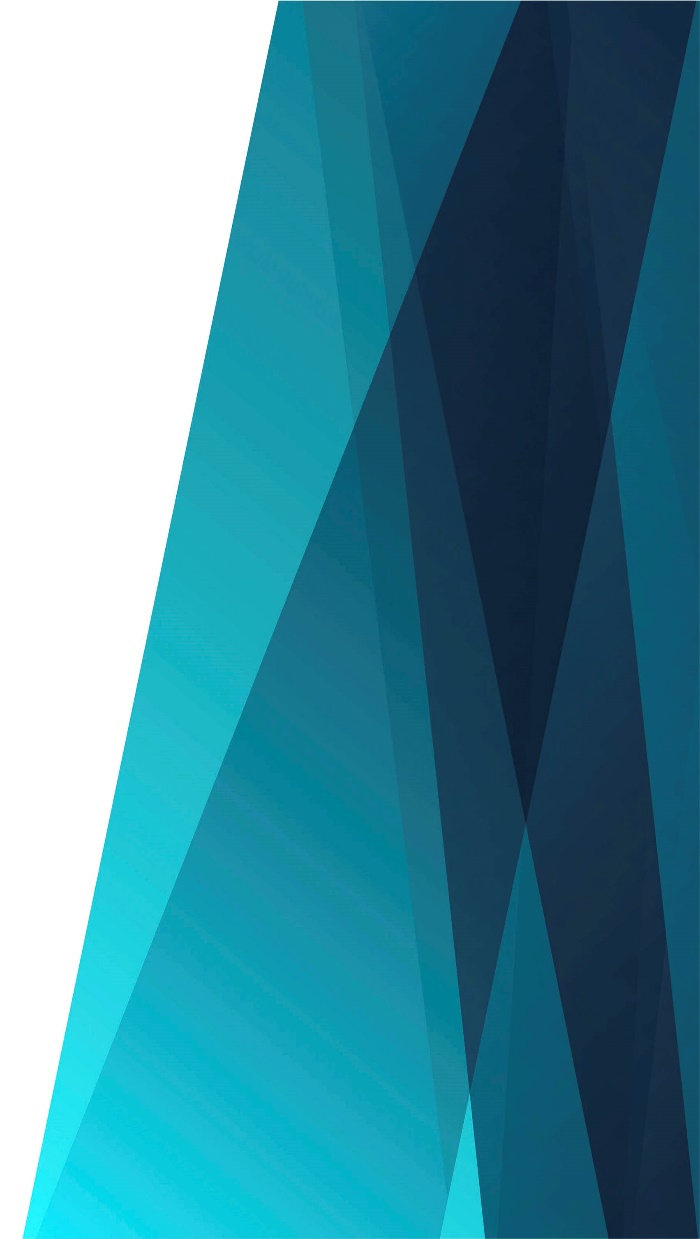 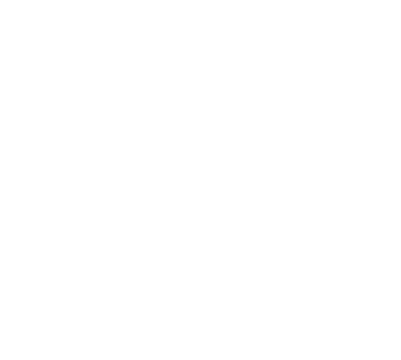 Славьте Бога всей Вселенной,
Небеса и шар земной!
Гимны славы неизменной
Пойте в глубине морской!
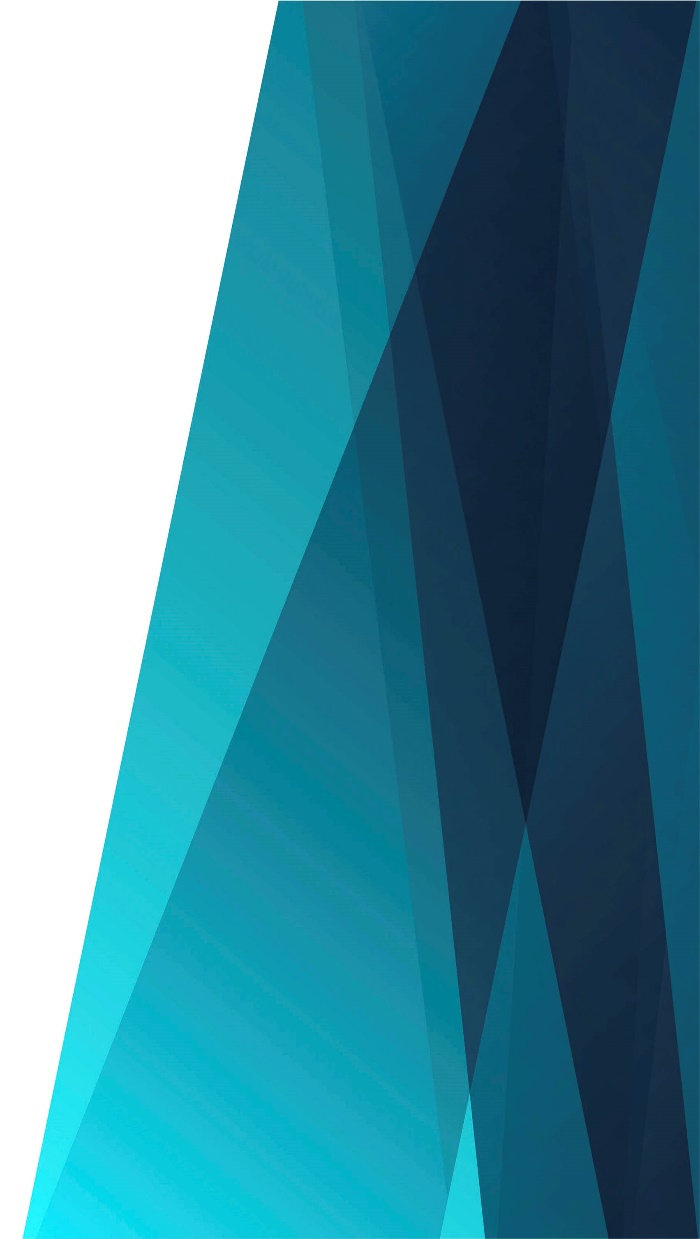 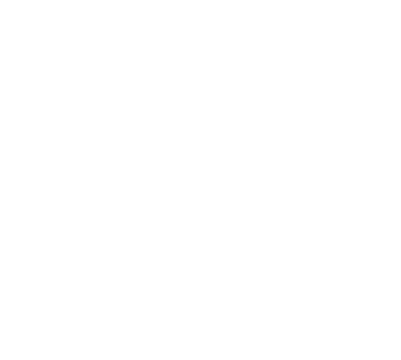 Да восхвалит Его море,
Да поют Ему уста!
Славьте Бога, 
Холмы, горы,
Ветры, буря и гроза!
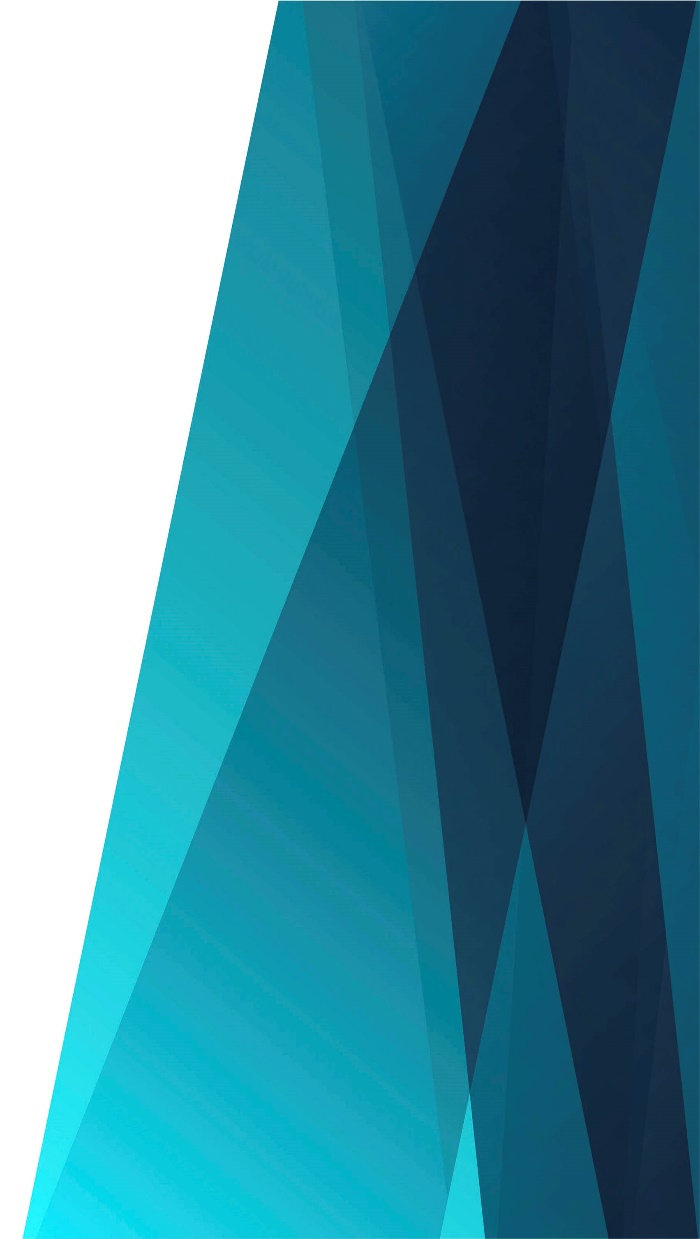 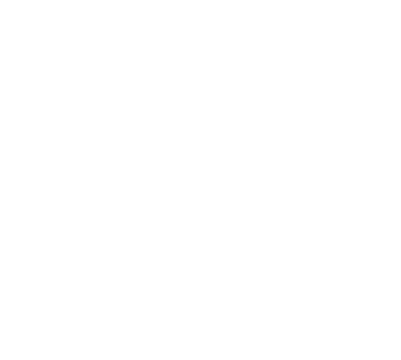 Славьте Господа, светила:
Он есть истина и свет,
И по слову Его силы
Царства мрака больше нет.
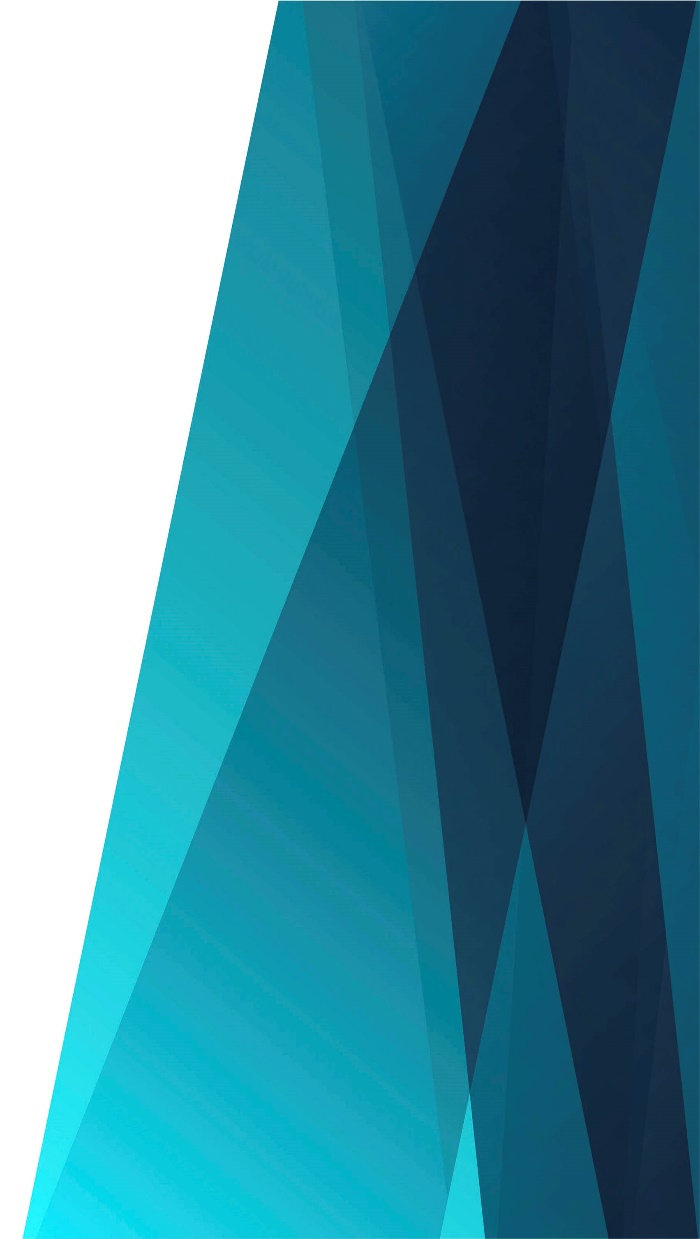 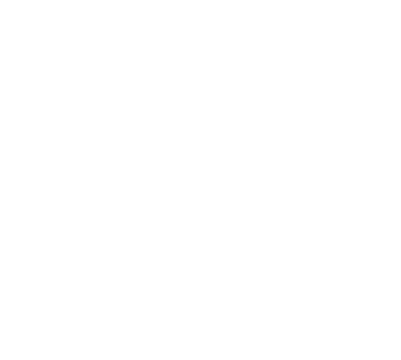 Славь любовь Его вовеки,
Богом избранный народ!
Да восхвалят Его реки,
В блеске звёзд 
                 небесный свод!
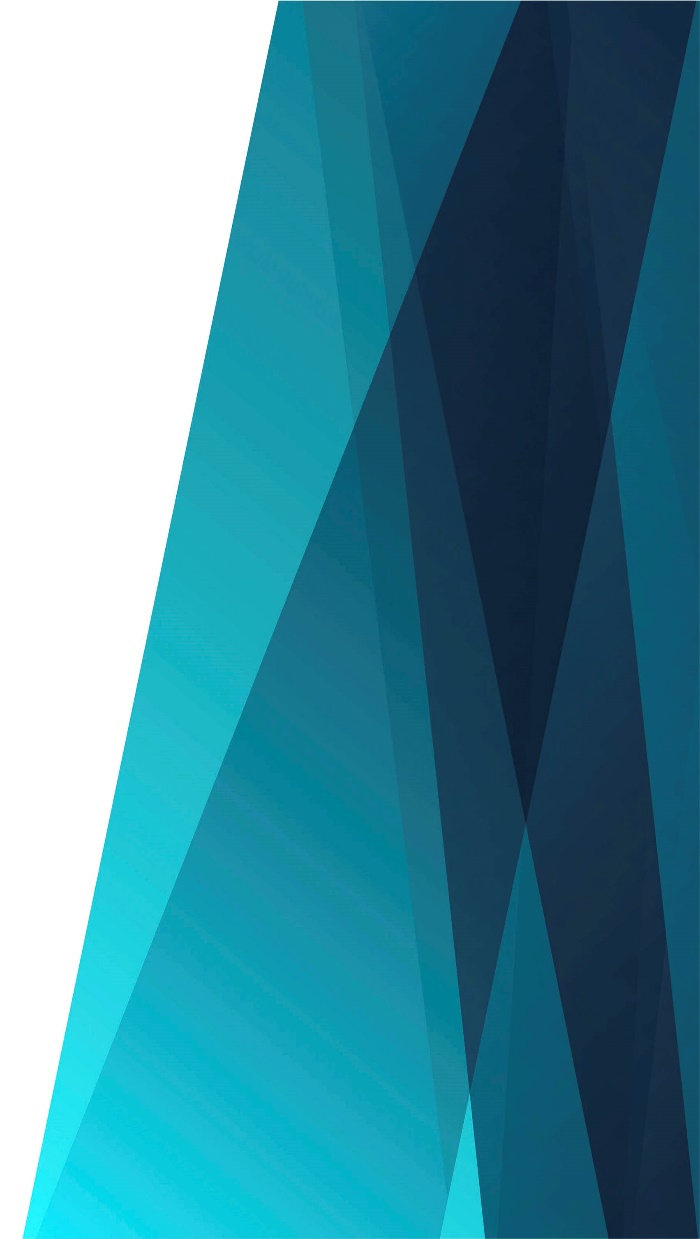 И любовь, 
           и мудрость Бога
Прославляют все уста,
Им хранимая природа
Славит все Его дела.
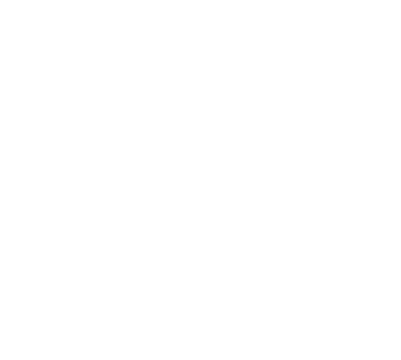 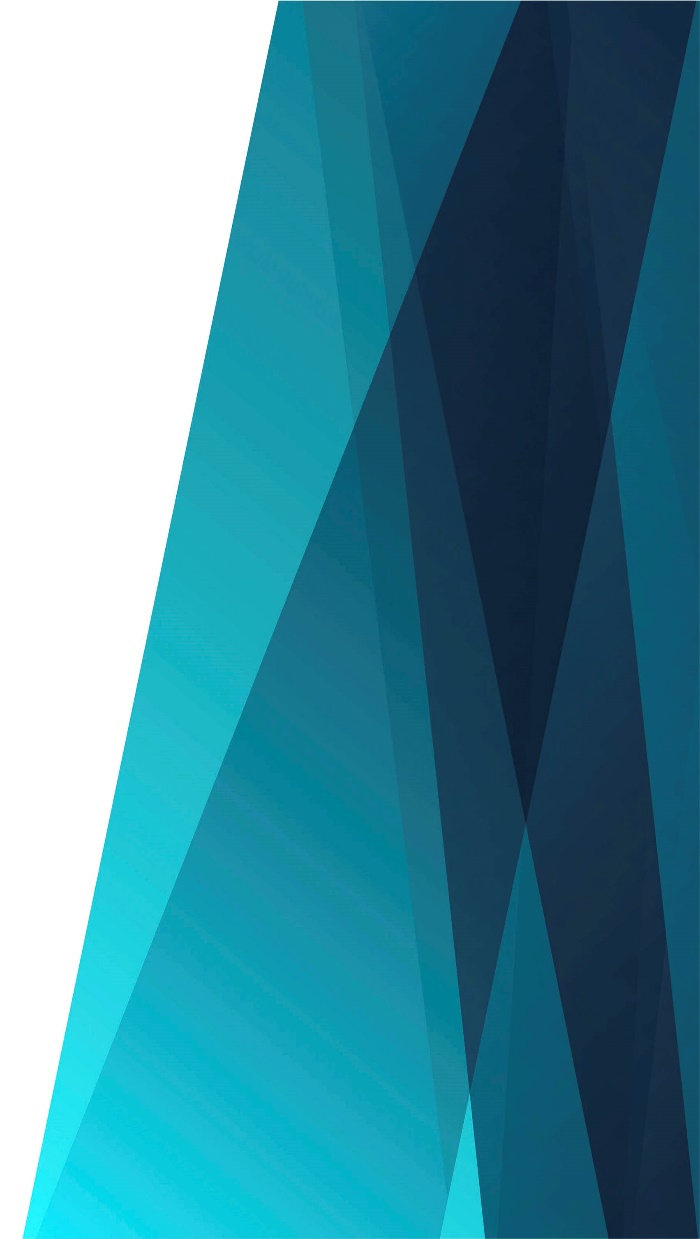 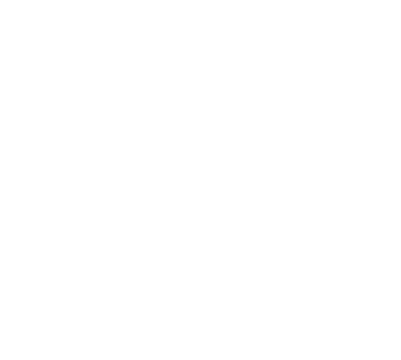 Да восхвалит Его ныне
Царь природы - человек,
Божьей милостью    Хранимый, 
Да поёт Ему вовек!
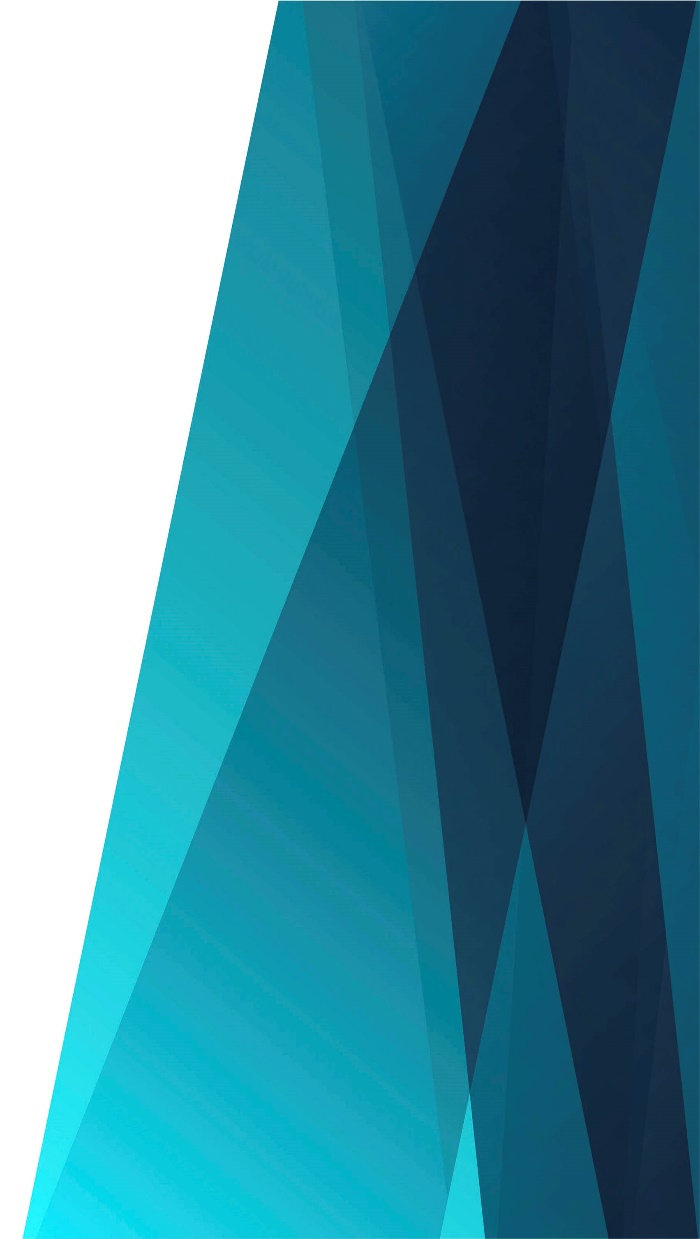 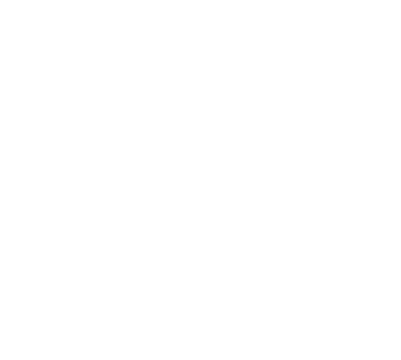 Да поёт Тебе с мольбою
Всё творение земли;
Ты спасённого Тобою
Славой неба озари,
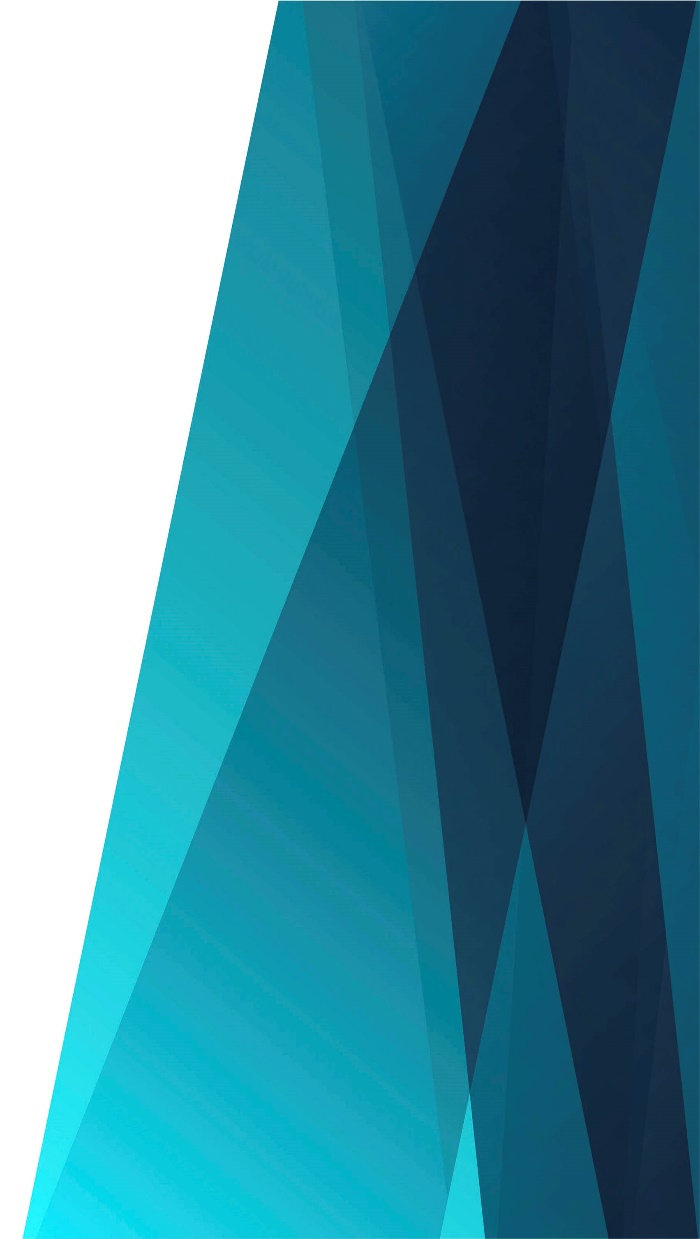 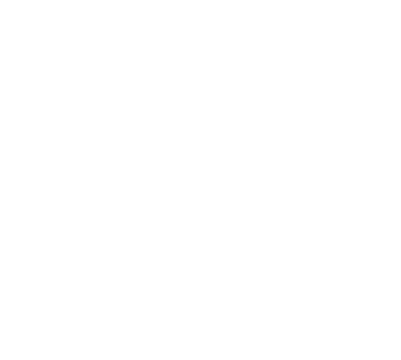 Чтобы с ангелами вечно
Прославлять Тебя, Творца,
В этой жизни быстротечной
И в грядущей без конца.